Переріз кулі площиною
Підготувала Юлія Кот, 11-А
Теорема: Усякий переріз кулі площиною є коло. Центр цього кола є основа перпендикуляра, опущеного із центра кулі на січна площину.
Доведення: Нехай  — січна площина й О — центр кулі. Опустимо перпендикуляр із центра кулі на площину  й позначимо через О' основу цього перпендикуляра.
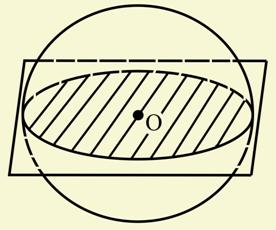 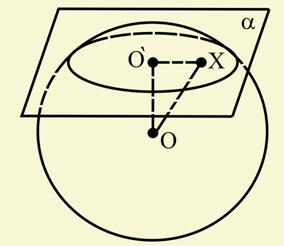 Нехай X — довільна точка кулі, що належить площині α. По теоремі Піфагора: OX² = OO‘ ² + O' X².   Так як ОХ не більше радіуса R кулі, то                                  , тобто, будь-яка точка перетину кулі площиною α знаходиться від точки О' на відстані, не більшої 
                    , отже вона належить колу із центром О' і радіусом
                    .
Зворотне: будь-яка точка X цього кола належить кулі. А це означає, що переріз кулі площиною  α є коло із центром у точці О'. Теорема доведена.
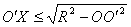 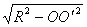 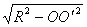 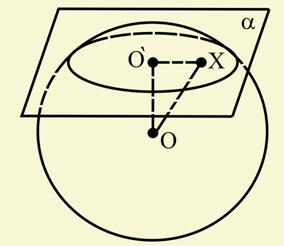 Переріз
Площина, що проходить через центр кулі, називається діаметральною площиною. Перетин кулі площиною називається великим колом , а перетин сфери — великою окружністю.
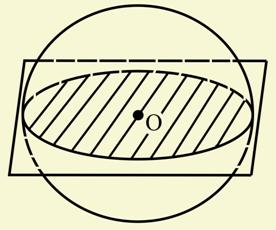